Ordnungsgemäße Rechnung
Umsatzsteuerliche Pflichtangaben im Überblick
Daniel Göllner, Diplom-Betriebswirt (FH), Steuerberater
Großschwabhausen, 24.02.2020
Ordnungsgemäße Rechnung
Nicht nur das Vorhandensein der Angaben auf der Rechnung überprüfen;
auch die Richtigkeit der vorliegenden Rechnungsangaben soweit möglich überprüfen (Lieferzeitraum  Lieferschein; 
lt. Vertrag  Vertrag etc.)
Rechnung
vollständiger Name und Anschrift1 des leistenden Unternehmers und des Leistungsempfängers (§ 14 Abs. 4 Nr. 1 UStG)
Steuernummer oder Umsatzsteuer-Identifikationsnummer (§ 14 Abs. 4 Nr. 2 UStG)
Ausstellungsdatum (§ 14 Abs. 4 Nr. 3 UStG)
fortlaufende Rechnungsnummer (§ 14 Abs. 4 Nr. 4 UStG) 
Art und Menge der gelieferten Gegenstände bzw. Art/Umfang der sonstigen Leistung; Leis-tungsbeschreibung2 (§ 14 Abs. 4 Nr. 5 UStG)
Leistungs- oder Vereinnahmungszeitpunkt (§ 14 Abs. 4 Nr. 6 UStG)
Entgelt3 und Entgeltsminderung (§ 14 Abs. 4 Nr. 7 UStG)
Steuersatz3 und Steuerbetrag oder Hinweis auf eine Steuerbefreiung (§ 14 Abs. 4 Nr. 8 UStG)
Hinweis auf die Aufbewahrungspflicht des Leistungsempfängers in den Fällen des § 14b Abs. 1 S. 5 UStG (§ 14 Abs. 4 Nr. 9 UStG)
1) Unterschied zwischen Postanschrift und Anschrift des Leistungsempfängers beachten. Postanschrift kann Postfach sein, wenn Anschrift des Leistungsempfängers extra angeben ist.  Die alleinige Postfachadresse ist nicht immer ausreichend.
2) Leistung muss eindeutig und genau beschrieben sein. Handelsübliche Sammelbezeichnungen sind ausreichend. Bezeichnungen allgemeiner Art, die Gruppen verschiedenartiger Gegenstände umfassen, z. B. Geschenkartikel, Trockenbau, reichen nicht aus. Hinweise und Verweise auf weitere Rechnungsbestandteile möglich (z.B. lt. Vertrag  vom …)
3) Unterliegt das Entgelt verschiedenen Steuersätzen, ist für die einzelnen Posten der Rechnung der Steuersatz anzugeben bzw. nachvollziehbar kenntlich zu machen, welcher Steuersatz auf die Position zutrifft.
Ordnungsgemäße Rechnung
Von einer „umsatzsteuerlichen Gutschrift„ ist die Rede, wenn der Leistungsempfänger das Rechnungsdokument ausstellt.
Gutschrift (umsatzsteuerlich)
vollständiger Name und Anschrift1 des leistenden Unternehmers und des Leistungsempfängers (§ 14 Abs. 4 Nr. 1 UStG)
Steuernummer oder Umsatzsteuer-Identifikationsnummer (§ 14 Abs. 4 Nr. 2 UStG) des Leistenden (des Gutschriftenempfängers)
Ausstellungsdatum (§ 14 Abs. 4 Nr. 3 UStG)
fortlaufende Rechnungsnummer (§ 14 Abs. 4 Nr. 4 UStG) 
Art und Menge der gelieferten Gegenstände bzw. Art/Umfang der sonstigen Leistung; Leis-tungsbeschreibung2 (§ 14 Abs. 4 Nr. 5 UStG)
Leistungs- oder Vereinnahmungszeitpunkt (§ 14 Abs. 4 Nr. 6 UStG)
Entgelt und Entgeltsminderung (§ 14 Abs. 4 Nr. 7 UStG)
Steuersatz3 und Steuerbetrag oder Hinweis auf eine Steuerbefreiung (§ 14 Abs. 4 Nr. 8 UStG)
Hinweis auf die Aufbewahrungspflicht des Leistungsempfängers in den Fällen des § 14b Abs. 1 S. 5 UStG (§ 14 Abs. 4 Nr. 9 UStG)
Angabe „Gutschrift“ (§ 14 Abs. 4 Nr. 10 UStG)

1) Unterschied zwischen Postanschrift und Anschrift des Leistungsempfängers beachten. Postanschrift kann Postfach sein, wenn Anschrift des Leistungsempfängers extra angeben ist.  Die alleinige Postfachadresse ist nicht immer ausreichend.
2) Leistung muss eindeutig und genau beschrieben sein. Handelsübliche Sammelbezeichnungen sind ausreichend. Bezeichnungen allgemeiner Art, die Gruppen verschiedenartiger Gegenstände umfassen, z. B. Geschenkartikel, Trockenbau, reichen nicht aus. Hinweise und Verweise auf weitere Rechnungsbestandteile möglich (z.B. lt. Vertrag vom …)
3) Unterliegt das Entgelt verschiedenen Steuersätzen, ist für die einzelnen Posten der Rechnung der Steuersatz  anzugeben bzw. nachvollziehbar kenntlich zu machen, welcher Steuersatz auf die Position zutrifft.
Ordnungsgemäße RechnungKleinbetragsrechnung
Vereinfachung bei kleinen Beträgen
bis 31.12.2016 bis 100 Euro
ab 01.01.2007 bis 150 Euro
ab 01.01.2017 bis 250 Euro
Rechnung
vollständiger Name und Anschrift1 des leistenden Unternehmers (§ 14 Abs. 4 Nr. 1 UStG)
Ausstellungsdatum (§ 14 Abs. 4 Nr. 3 UStG)
Art und Menge der gelieferten Gegenstände bzw. Art/Umfang der sonstigen Leistung; Leis-tungsbeschreibung2 (§ 14 Abs. 4 Nr. 5 UStG)
Bruttobetrag bzw. Rechnungsendbetrag


Wird über Leistungen i. S. d. §§ 3 c UStG, z. B. Versandhandelslieferungen, über innergemeinschaftliche Lieferungen i. S. d. § 6 a UStG oder über Lieferungen, in denen der Leistungsempfänger die Steuer schuldet, § 13 b UStG, abgerechnet, gelten die Vereinfachungsregelungen des § 33 UStDV nicht, auch wenn der Rechnungsbetrag 250 EUR nicht übersteigt. In diesen Fällen sind somit stets ordnungsgemäße Rechnungen nach den allgemeinen Regelungen in den §§ 14, 14a UStG zu erteilen.
Steuersatz3 und Steuerbetrag oder Hinweis auf eine Steuerbefreiung (§ 14 Abs. 4 Nr. 8 UStG)
Hinweis auf die Aufbewahrungspflicht des Leistungsempfängers in den Fällen des § 14b Abs. 1 S. 5 UStG (§ 14 Abs. 4 Nr. 9 UStG)
1) Unterschied zwischen Postanschrift und Anschrift des Leistungsempfängers beachten. Postanschrift kann Postfach sein, wenn Anschrift des Leistungsempfängers extra angeben ist.  Die alleinige Postfachadresse ist nicht immer ausreichend.
2) Leistung muss eindeutig und genau beschrieben sein. Handelsübliche Sammelbezeichnungen sind ausreichend. Bezeichnungen allgemeiner Art, die Gruppen verschiedenartiger Gegenstände umfassen, z. B. Geschenkartikel, Trockenbau, reichen nicht aus. Hinweise und Verweise auf weitere Rechnungsbestandteile möglich (z.B. lt. Vertrag  vom …)
[Speaker Notes: -]
Balken und Symbole
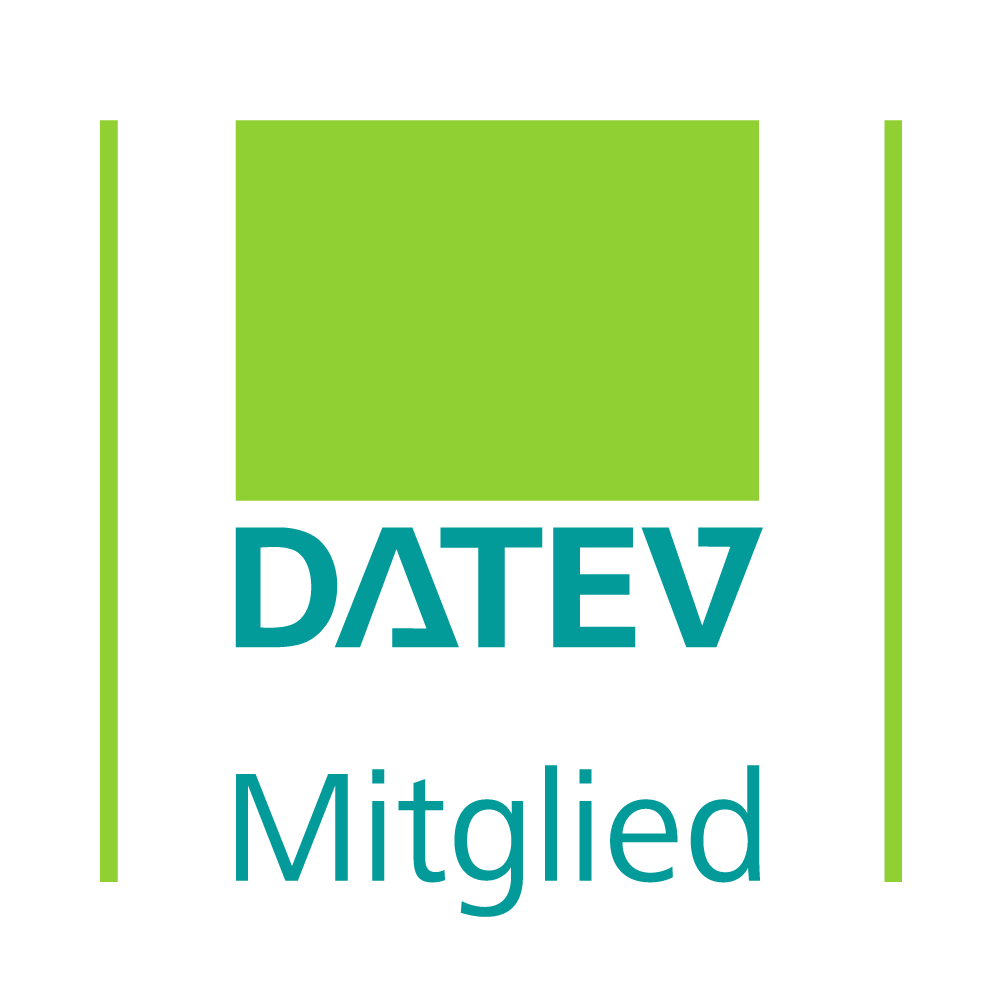 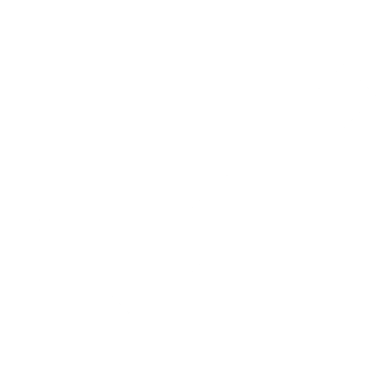 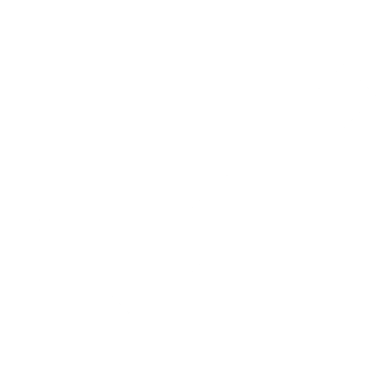 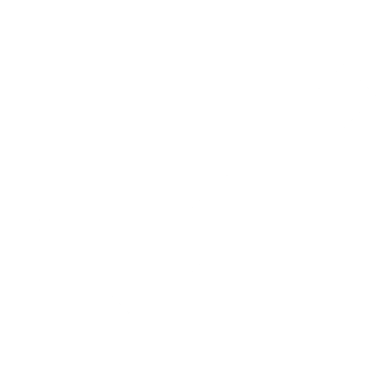 Text
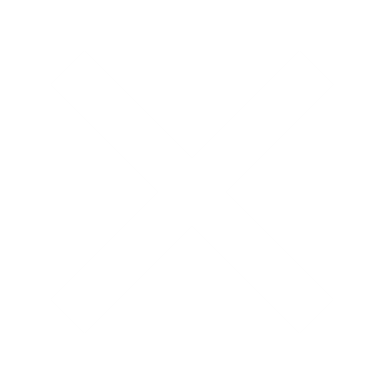 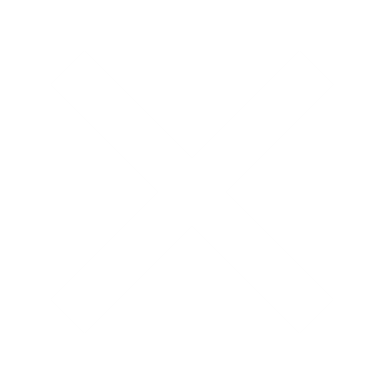 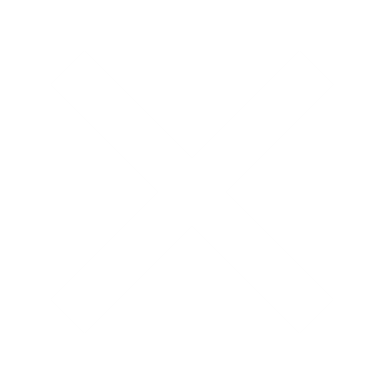 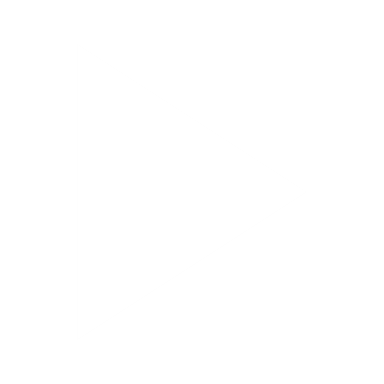 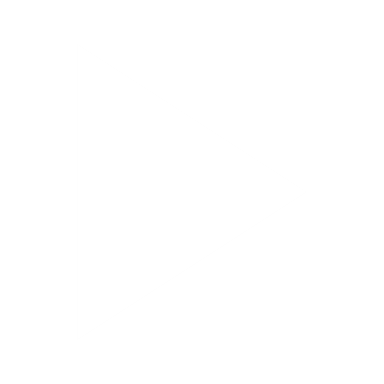 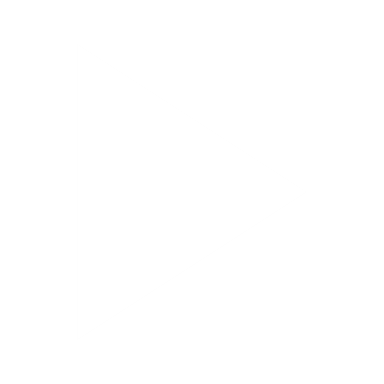 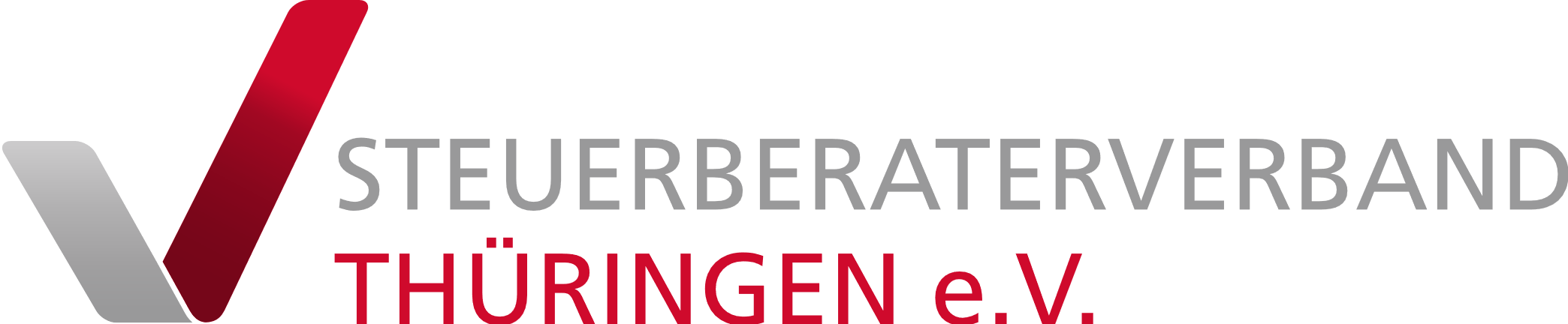 Text
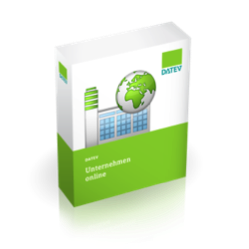 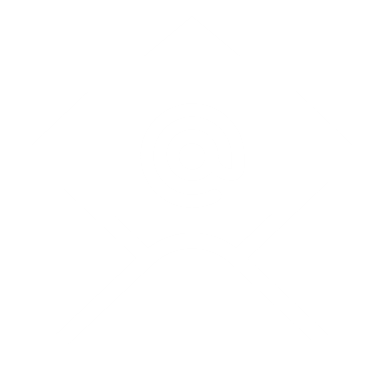 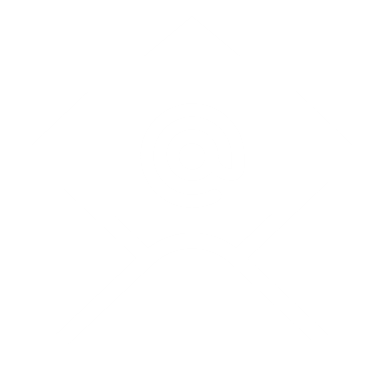 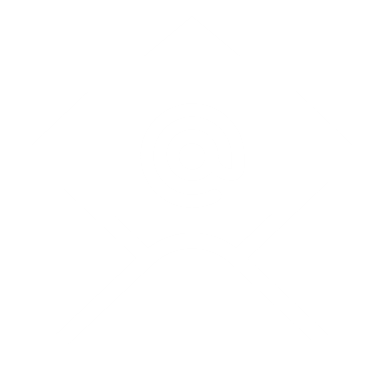 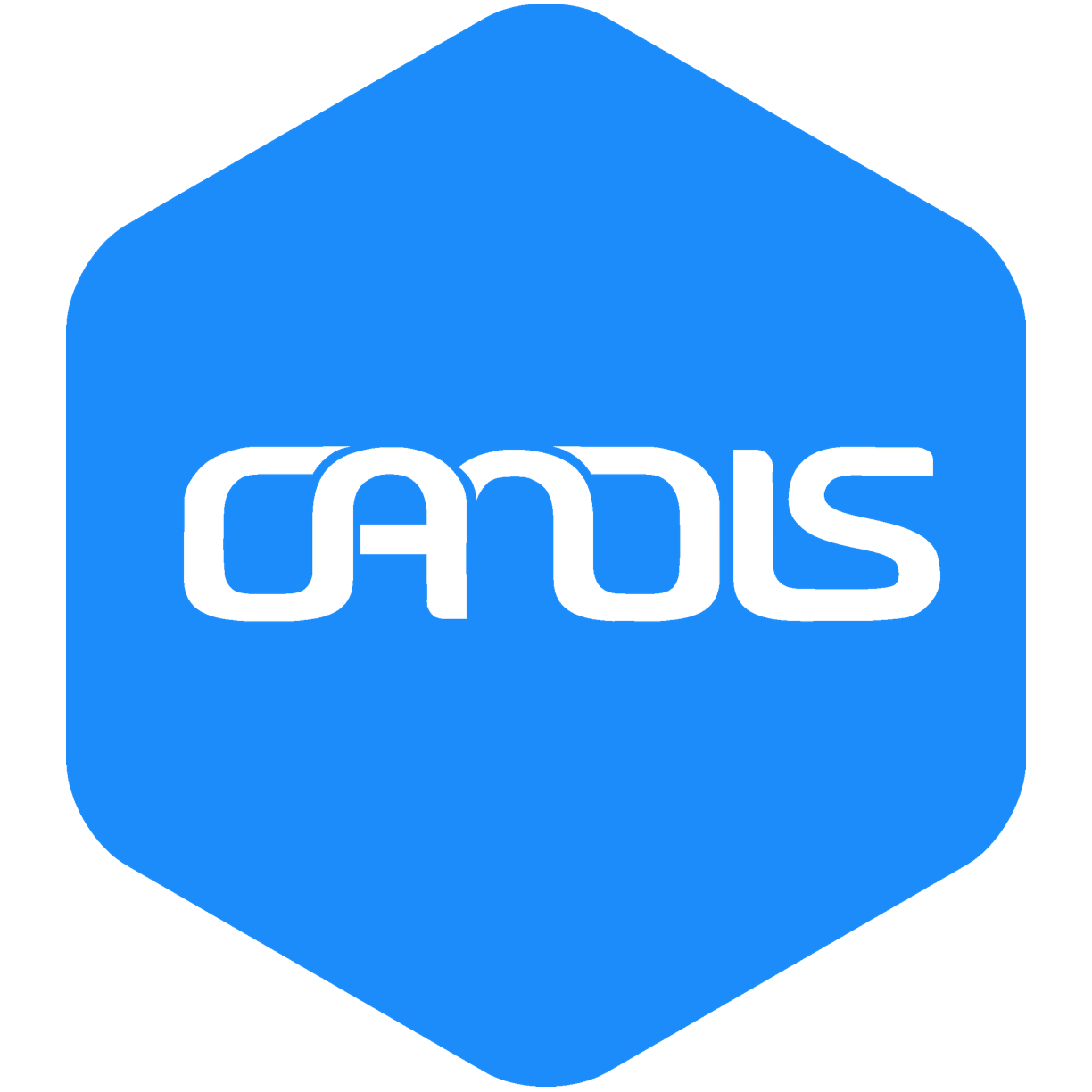 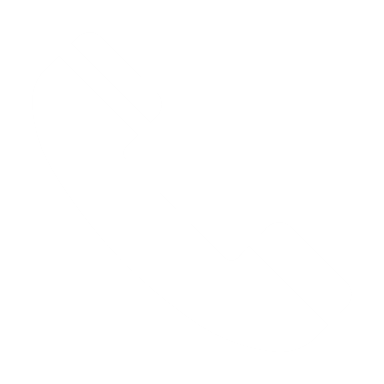 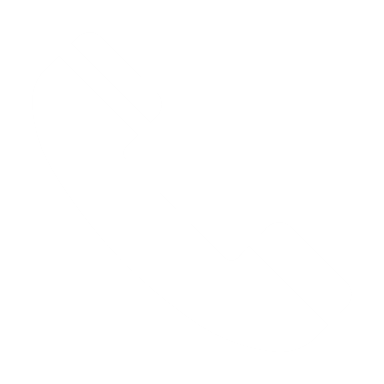 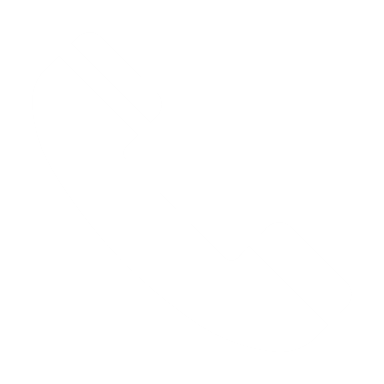 Text
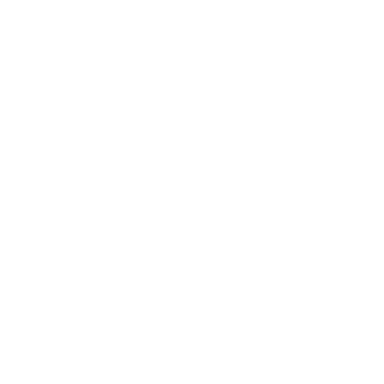 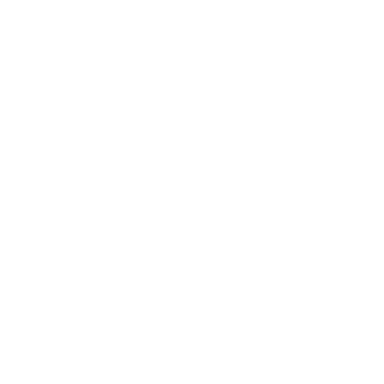 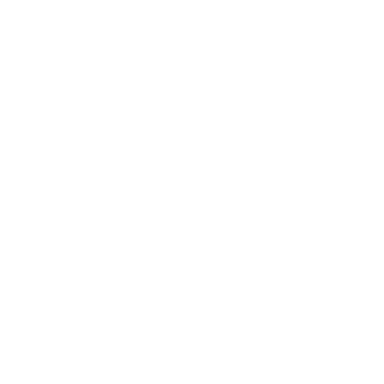 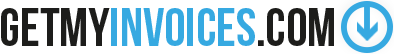 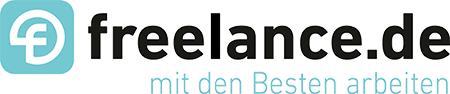